Utah Fall Leadership Confernce
Professional Membership Benefits
WiFi: Wolverine Wifi
Public Access (no password)
[Speaker Notes: 10:10-11:45]
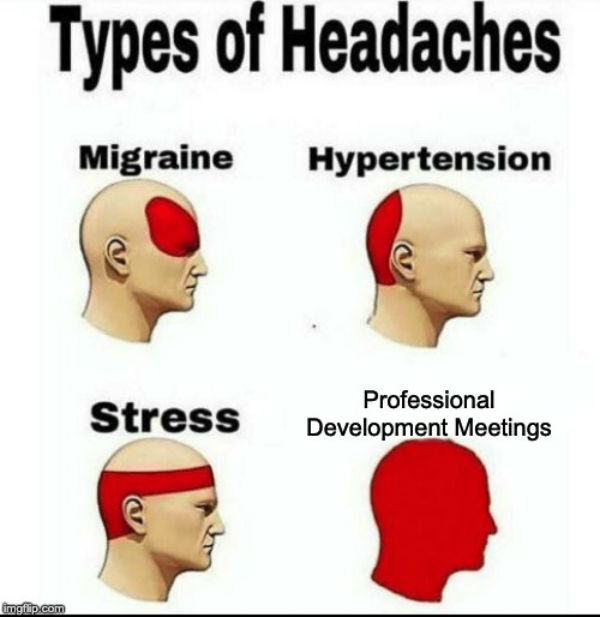 Professional Membership Benefits
Framework Integration Toolkit
Program of Work Toolkit
Jump into Stem
E-Courses (some are offered for students)
Advisor Professional Development, including:
	Love and Logic Series
	Technical Fridays
Championships Technical Standards
[Speaker Notes: Move from this slide to Absorb and skillsusa.org….as you show each tile, show the corresponding page on the website.]
Professional Development Calendar accessible at: 

https://www.skillsusa.org/events-training/
[Speaker Notes: Should I show them how to access video through connect?]
Industry Expert Live Workshops
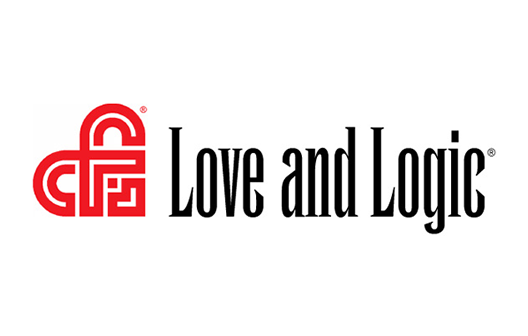 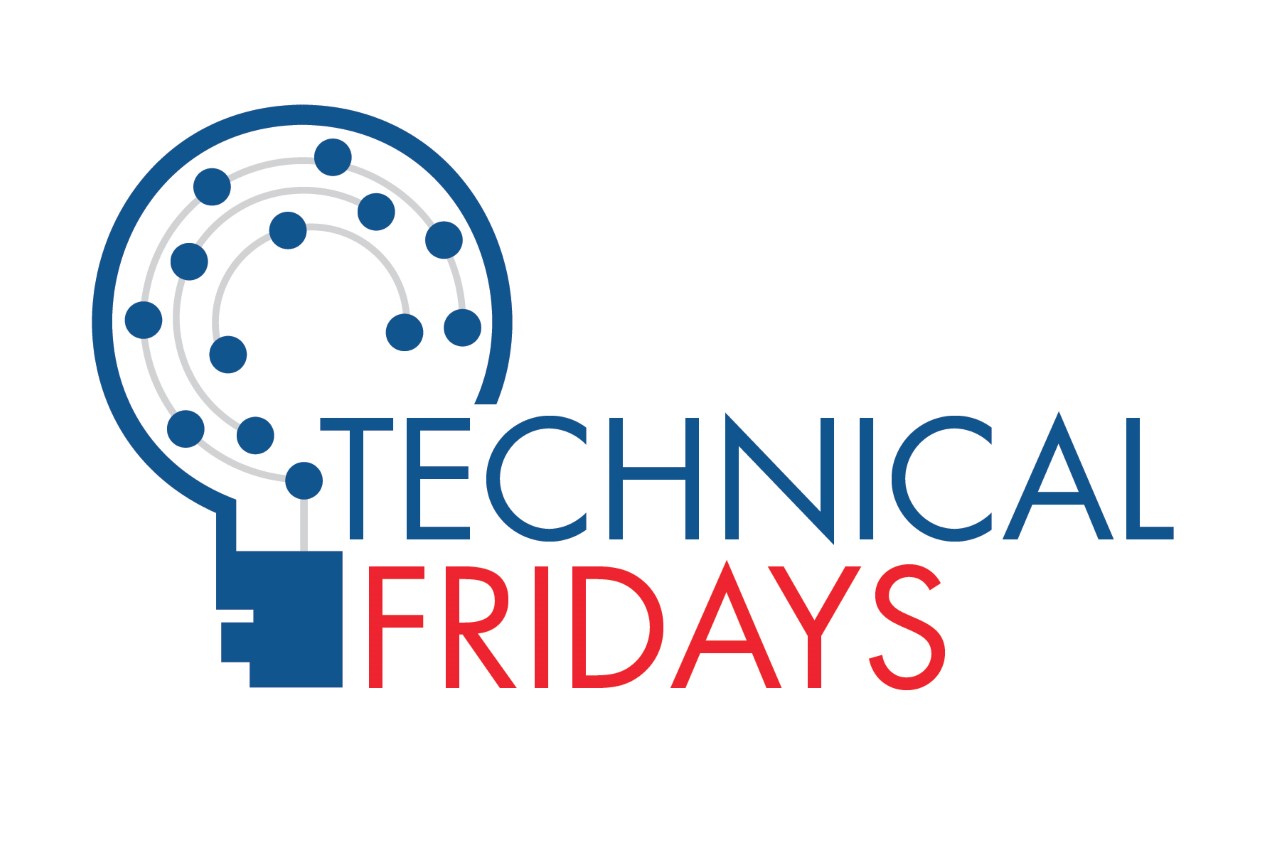 [Speaker Notes: Fee-based initiatives]
Career Essentials
Instructor Version
Can access Students through Reports
Reports can be downloaded and used for grades

Admin. Account Instructions in Absorb
Career Essentials Implementation Training
Contact Megan Flinn:  mflinn@skillsusa.org
Career Essentials
Employability Skill-Building Curricula
Exploratory:  ages 12-14
Fundamental:  ages 14-16
Advanced:  ages 17-19
Adult Leaner:  ages 20+

Demo Courses available
Discounted prices are ongoing this year
Career Essentials can be purchased with or without membership
www.careeressentials.org
SkillsUSA Framework
Workplace Readiness Skills
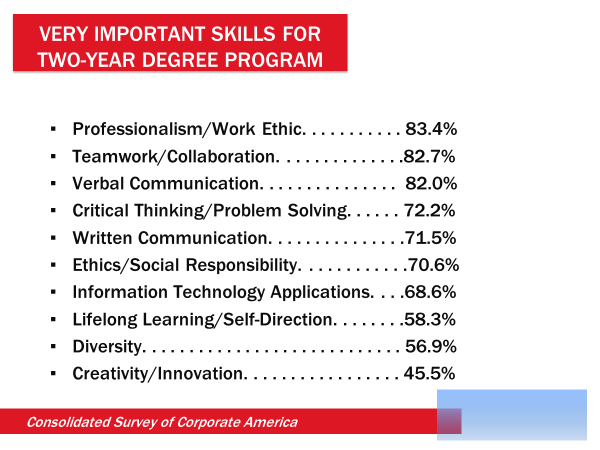 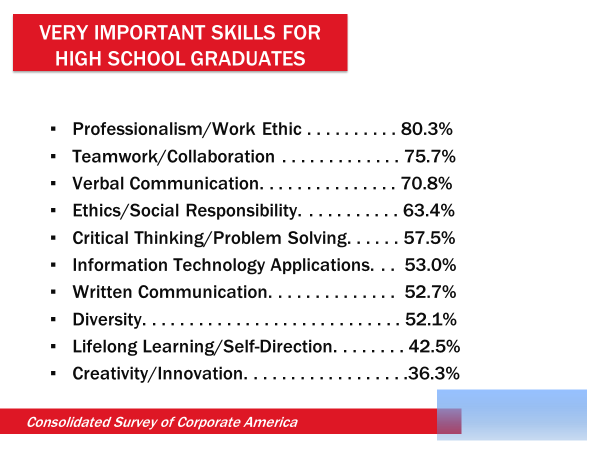 [Speaker Notes: 3min
Workplace Readiness Challenge - Understanding of the problem we are working to solve through career and technical education.
A significant challenge facing America now is that employers want more emphasis on employability skills to ensure prepared workers enter their open positions.
CTE programs hold the key to unlock this challenge.]
SkillsUSA Framework Resources
Framework Integration Toolkit
Housed in Absorb as a Professional Membership Benefit
	Scripted Lesson Plans for each 			Essential Element
	Experiential Activities
	Framework Story Lesson Plans
	Games, Videos, and More
Framework Resources found in the store
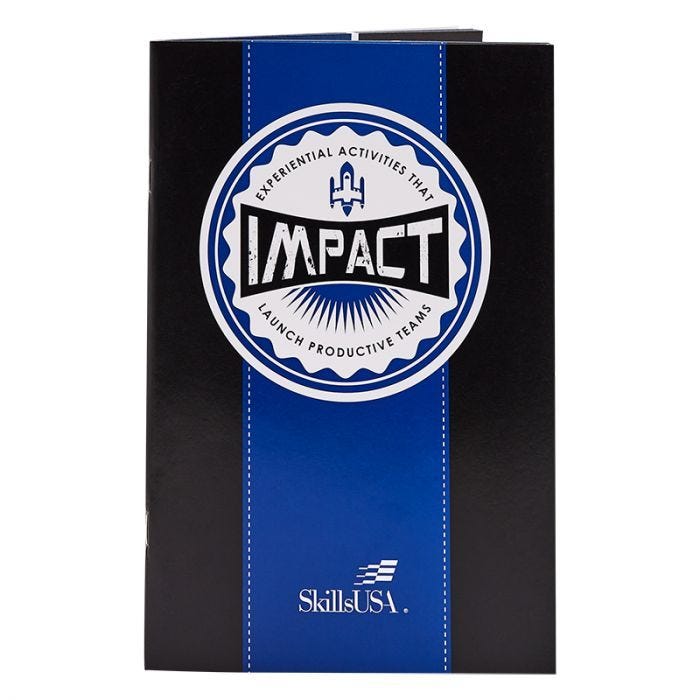 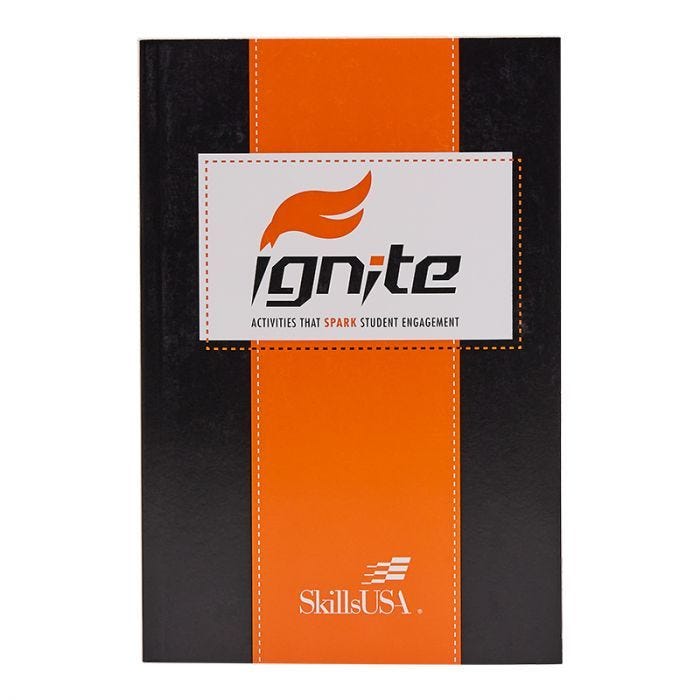 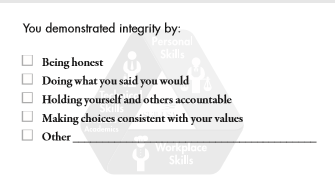 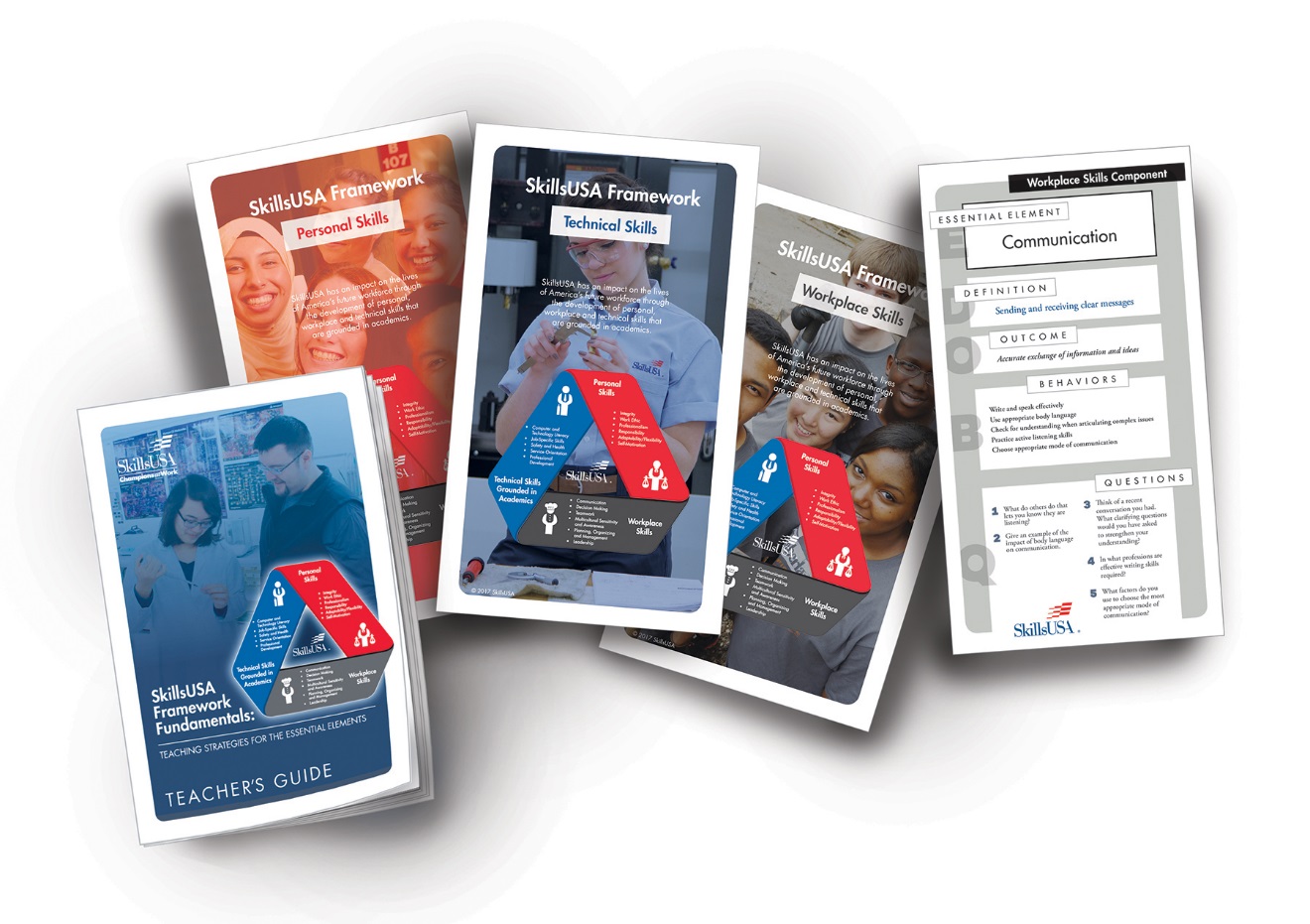 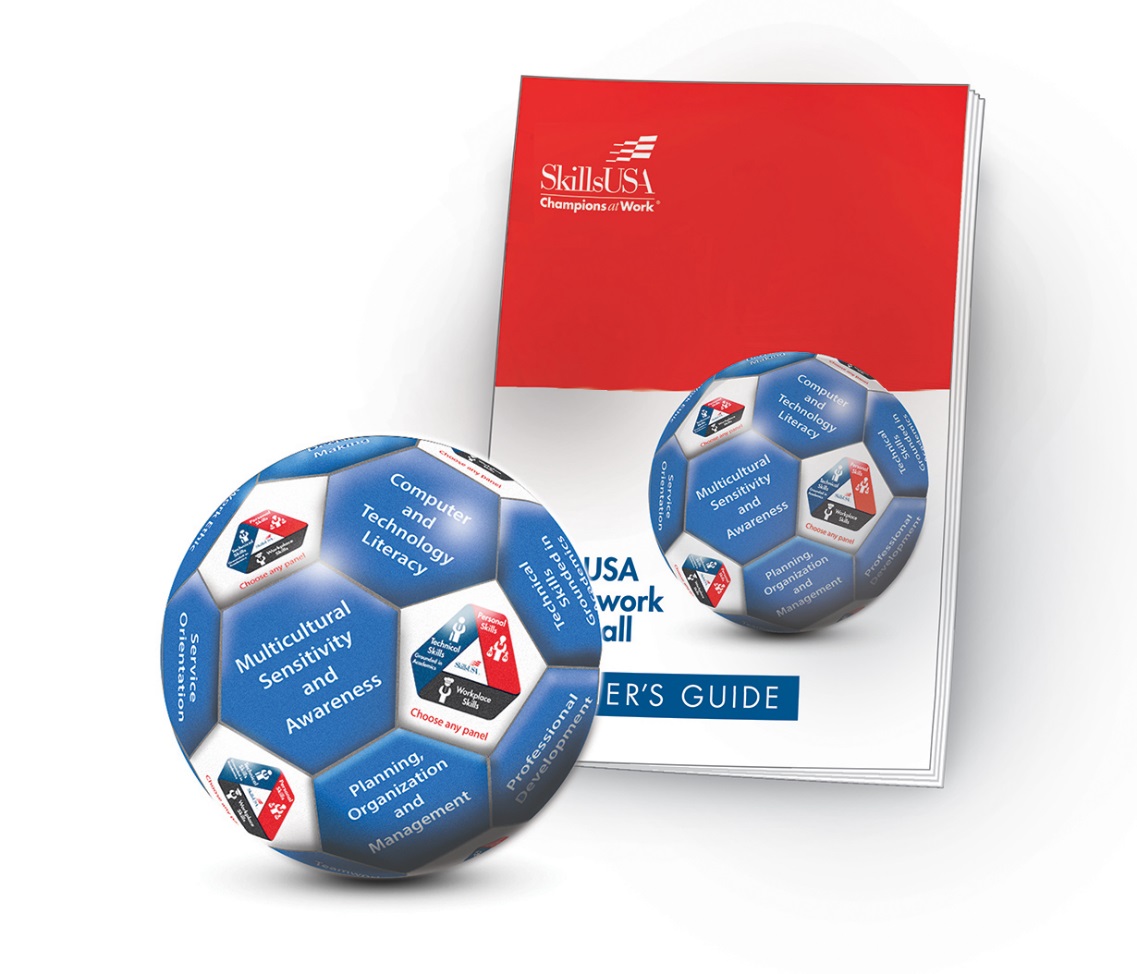 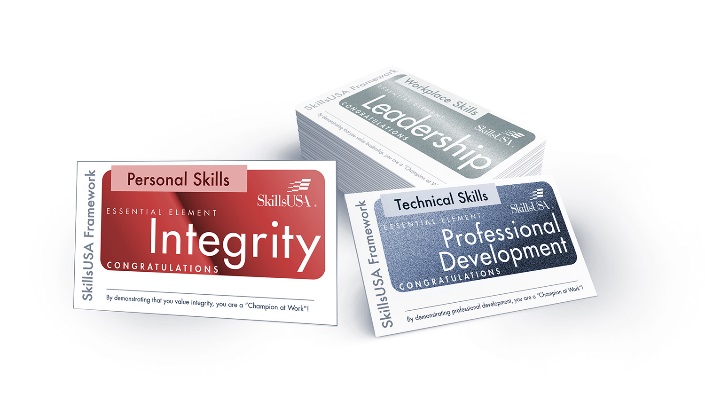 Establishing a Framework Culture
Group Work Assignment:
Each group will be assigned one of the 5 Strategies outlined in the book
On flipcharts:
	Basics of that Strategy
	Top Three Ideas
Please plan to briefly present ideas found on flipcharts
[Speaker Notes: Hide this slide unless you are giving away this resource and using it.]
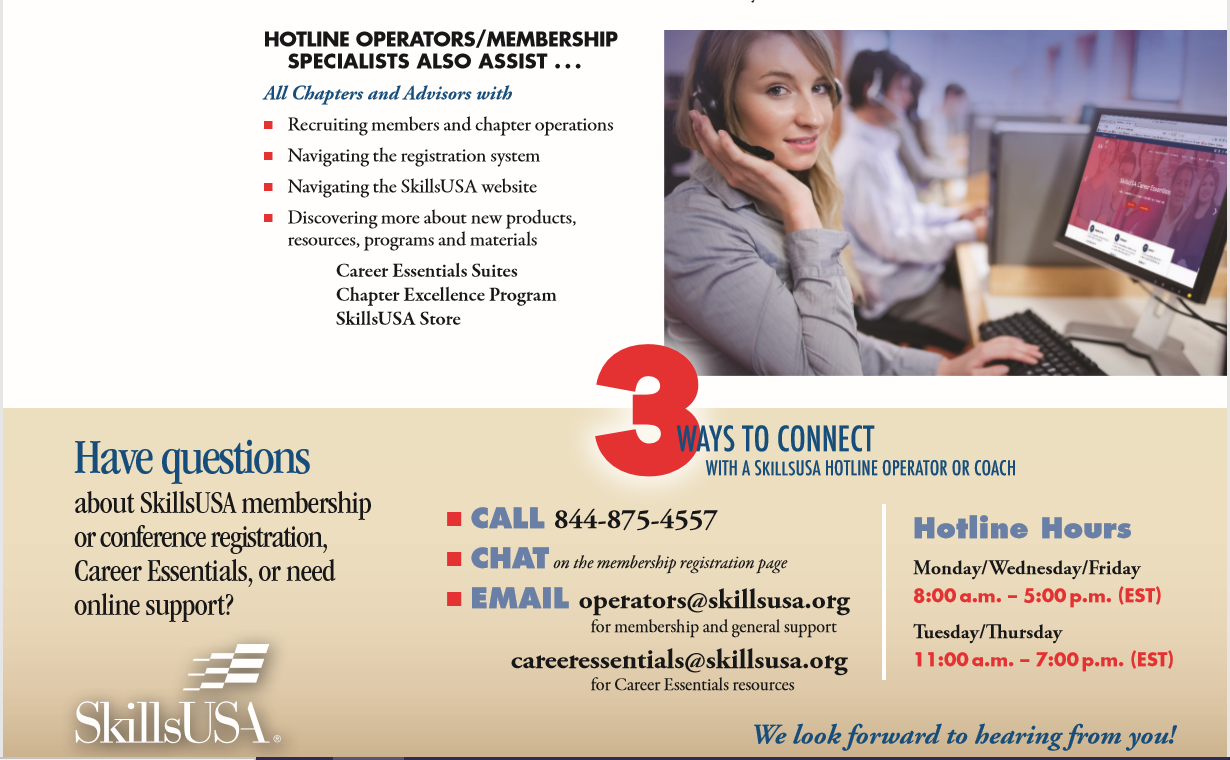 Please fill out the Evaluation!
SkillsUSA Framework Integration
Wifi:  Wolverine Wifi
Public Access (no password)
[Speaker Notes: 12:55-2:25pm…start with Betty Boop, p. 39 of Jump Start 2.0
4:30-5:30 Absorb course]
SkillsUSA Framework
Workplace Readiness Skills
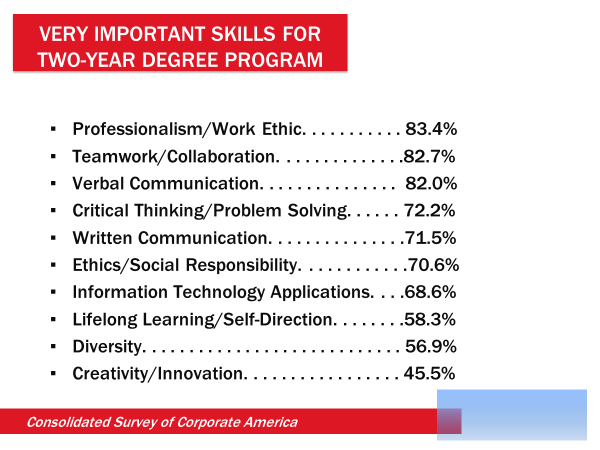 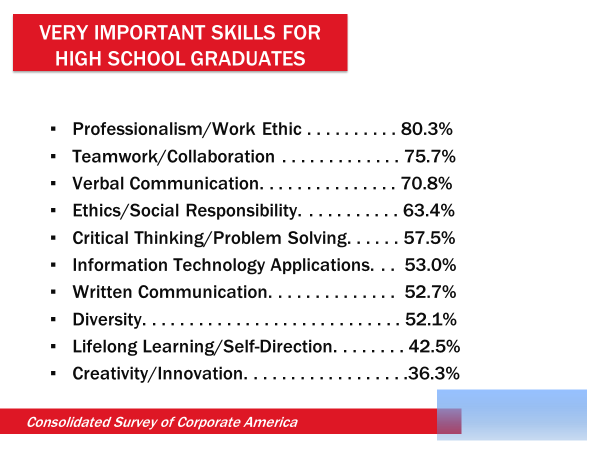 [Speaker Notes: 3min
Workplace Readiness Challenge - Understanding of the problem we are working to solve through career and technical education.
A significant challenge facing America now is that employers want more emphasis on employability skills to ensure prepared workers enter their open positions.
CTE programs hold the key to unlock this challenge.]
Step 1:  Target an Essential Element
I write and speak effectively.
I use appropriate body language.
I check for understanding when discussing difficult topics.
I listen carefully.
I ask good questions when needed.
Step 2:  Integrate the EE into classroom, lab, and chapter activites.
Classroom Experiences:  

How can you integrate an EE into your regular classroom instruction?
[Speaker Notes: Table discussions, and then add to the next slide as they come up with ideas.]
Step 2:  Integrate the EE into classroom, lab, and chapter activities.
Let’s Share Ideas!
How can you integrate an EE into your regular classroom instruction?
Use of Framework toolkit
Answer questions with questions
Process of communication prior to seeking advisor (design process)
Video examples of appropriate body language (in interviews)
Repeat a name after an introduction
Eye Contact
How to Talk (volume, tone, pronounciation)
Timing/Tact
Text to English language writing assignment
Step 2:  Integrate the EE into classroom, lab, and chapter activites.
Revise this memo to make it more clear and direct:

“Due to the fact that next Wednesday following Tuesday is the day before Christmas, the normal work day will be shortened for the purpose of allowing employees to join their respective families in celebration of the holiday.”
Step 2:  Integrate the EE into classroom, lab, and chapter activites.
Write a professional response to this comment that appeared on your restaurant’s social media page:

“Really horrible pumpkin pie on Thanksgiving! The whole meal was terrible, and the one thing I thought would be good was the worst part.  Thanks for ruining my holiday!  I would rather give my money to the homeless person outside the front door than waste it on an awful meal again.”
Step 2:  Integrate the EE into classroom, lab, and chapter activites.
Lab Experiences:  

How can you integrate an EE into your lab experiences?
[Speaker Notes: Table discussions, and then add to the next slide as they come up with ideas.]
Step 2:  Integrate the EE into classroom, lab, and chapter activites.
Let’s Share Ideas!

How can you integrate an EE into your lab experiences? 
Ideas on a white board that focus on the EE
Students explain the lab task
Conceptual ideas put on paper (technical communication)
Leadership roles in the lab
Ambassador roles:  30 Second Elevator Speech:  what is SkillsUSA?
Step 2:  Integrate the EE into classroom, lab, and chapter activites.
Class Discussion:  What does communication look like when we’re in the lab?

Create a rubric of the above list.

Give praise and feedback based on the above list.
Resource:  SkillsUSA Framework Integration Strategies (Absorb)
Step 2:  Integrate the EE into classroom, lab, and chapter activites.
Chapter Meetings:

How can you integrate an EE into your Chapter Meetings?
[Speaker Notes: Table discussions, and then add to the next slide as they come up with ideas.]
Step 2:  Integrate the EE into classroom, lab, and chapter activites.
Let’s Share Ideas!

How can you integrate an EE into your chapter meetings?
Step 2:  Integrate the EE into classroom, lab, and chapter activites.
Framework Lesson Plans
Framework Motion Graphics
Experiential Activities
Other Teambuilders/Icebreakers
Resource:  SkillsUSA Framework Toolkit components in Absorb
[Speaker Notes: Professional 4 Corners, p. 74/75 and What’s on Your phone p. 20…point out lesson plan]
Step 3:  Assess the EE again
I write and speak effectively.
I use appropriate body language.
I check for understanding when discussing difficult topics.
I listen carefully.
I ask good questions when needed.
Step 4:  Celebrate and Achieve Recognition
Framework Story Potluck Day
Framework Friday:  Team Recognition using Framework language
Chapter Excellence Program application
Chapter Excellence Program
[Speaker Notes: Welcome attendees…ask for that they already know about CEP as they introduce themselves.]
What is the Chapter Excellence Program?
Chapter Excellence Program


Info on the SkillsUSA website
[Speaker Notes: Show the video (4 minutes) and guide them to the CEP page on the webpage.  Explain that there are all kinds of resources on this page and that we will be pointing them out as we move through the session.]
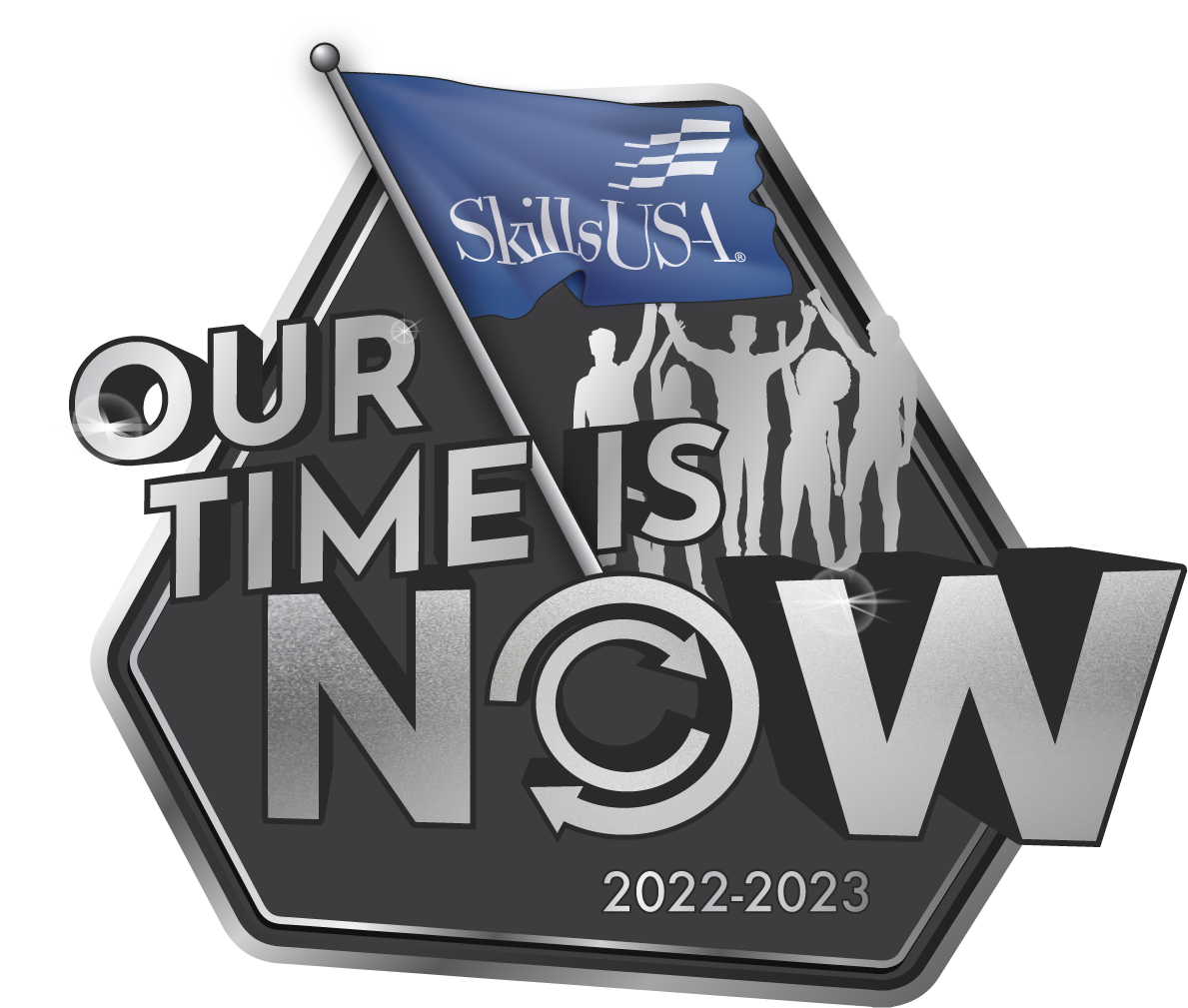 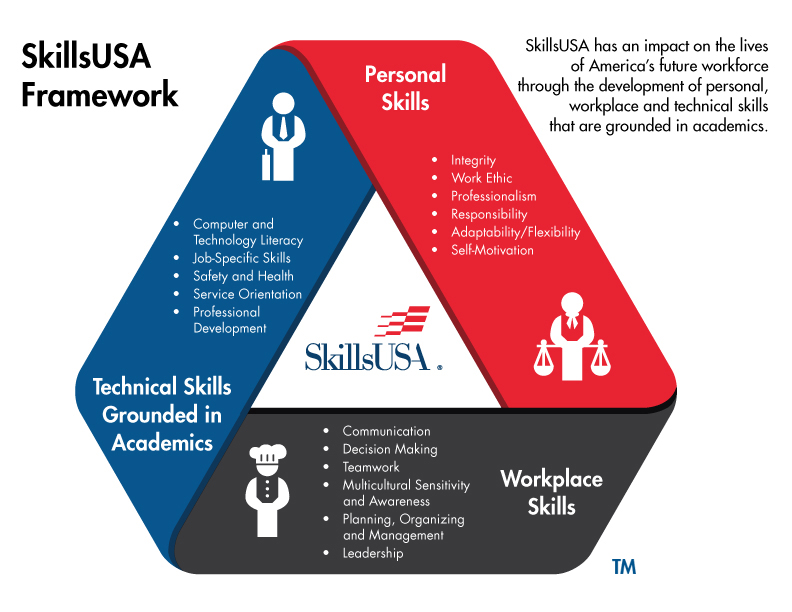 [Speaker Notes: Do a quick knowledge check to ensure that attendees have some knowledge of the Framework….if you need to do a quick explanation of the Framework and how to integrate, take some time to do that now.  Explain that the Framework is integrated through chapter activities and these are highlighted in the CEP application.]
The Basics
What is it: 
Recognition of chapter achievement in integration of SkillsUSA Framework in Program of Work activities

Why do it:  
Application and development of Framework skills
Leadership Development
State and National Recognition
[Speaker Notes: These are the levels…go through them from the bottom up.  Make sure they understand that this training really focuses on Level 1 and 2, but that any chapter can move higher on the levels based on their application scores.  If they are brand new, if they achieve Level 1 and/or 2, that is a great start!]
Level 1 Quality Chapter Award Requirements
Pay membership dues
All section advisors pay professional dues to SkillsUSA
Elect chapter officers
Conduct well planned, regularly scheduled chapter meetings
Complete a projected chapter budget
Complete a program of work
Conduct at least one activity within each of the three framework components: Personal skills, workplace skills and technical skills
Complete the Level 1 Quality Chapter application
[Speaker Notes: Point them to the “Download the CEP application template” link (right above the video on the CEP page) so they can see visually.  Tell them that this template is a great rough draft for them to use to map out the activities that they will highlight in the application.]
[Speaker Notes: Note:  Level 1 requirements are very simple checkmarks and fill in the blank.  You could start filling it out as we go through the session.  Go to skillsusa-register.org, log in, and find the CEP area on the home page.]
[Speaker Notes: In Level 1, you only have to list three activities in each Framework area; you don’t have to explain them or go into detail.  So, save the activities where the Framework was really integrated for Level 2.  You can’t use the same ones again.  Give examples.  Also, only check 1-2 Essential Elements for each Framework area, even if multiple are addressed.  Stop here for questions/concerns/help.  Review that if they are brand new, they may want to stop here and call it good.  They will get an email after they submit saying they have earned High Quality and they can then move on to Level 2 or not.  Always their choice.]
Level 2 Chapter of Distinction Requirements
Conduct chapter officer training
Conduct a chapter recruitment activity 
Engage members in committees
Prepare to participate in State Leadership and Skills Conference
Complete at least 7 of 14 Chapter Distinction indicators
Chapter Distinction Indicators
75% of eligible students are SkillsUSA members
Hold executive committee meetings with local chapter officers
Conduct an activity to engage business and industry partners
Students attend Fall Leadership Conference
Chapter members attend one activity above the chapter level excluding Fall Leadership Conference
Present a report of chapter activities and accomplishments to the school board
Hold SkillsUSA local technical area Championships
Hold SkillsUSA local leadership/occupational area Championships
Celebrate SkillsUSA Week through chapter activities
Publish one of more articles in local media
Provide a social media or web presence for your local chapter
Have a candidate for state office
Conduct chapter awards program or banquet on the local level, in which all members may attend
Participate in the Career Essentials: Experiences
Complete and record three Chapter Activities
[Speaker Notes: This section of Level 2 is again check marks.  This is a list to aspire to, so don’t worry if not all of the categories are checked.  Notice that you must check 7 to achieve Level 2; if you aren’t there yet, use this list to help plan for next year’s Program of Work.]
[Speaker Notes: Now you will highlight three NEW activities that show integration of Framework skills.  In this section, you will write SMART goals, describe the activity and its timeline, and share the results of the SMART goals (even if you don’t achieve them…all part of learning).  Again, only focus on 1-2 Essential Elements.  You will also share a picture that shows your students in action.]
Write SMART Goals for Activities
The Drive-Thru Veterans Appreciation breakfast on November 11, 2020, will serve 100 community members.
All students, 100%, who participate in the Christmas tree sales fundraiser will demonstrate at least three customer service skills as outlined in the activity handbook and assessed by peer review by the end of the sale period, December 23, 2020.
[Speaker Notes: If you’re not sure what a SMART goal is, here it is.  There are also SMART goal resources and lesson plans on the CEP page (point out where).]
[Speaker Notes: Review the levels and remind them that this is a great recognition opportunity and well worth doing, but that as new advisors, they are not expected to achieve all levels right away. (although some new advisors have achieved MOE level their first year)  Remind them of the Kelli coaching sessions and show where to find those.  Even if they want help with Level 1 or 2, she is there.  Remind them that CCT can also help them wade through the application, but not necessarily help them formulate SMART goals like Kelli can.]
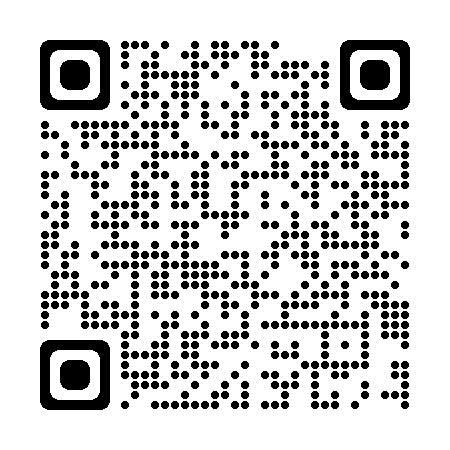 Thank You!  Please fill out our evaluation!
[Speaker Notes: Attach a new evaluation]
Thank you for your Time!